Взаимодействие Ресурсных центров НКО Комитета общественных связей города Москвы с некоммерческими организациями, деятельность которых направлена на поддержку граждан старшего поколения
01 марта 2017
РЕСУРСНАЯ ПОДДЕРЖКА НКО
11 РЕСУРСНЫХ ЦЕНТРОВ НКО В МОСКВЕ
Полиграфические услуги для НКО
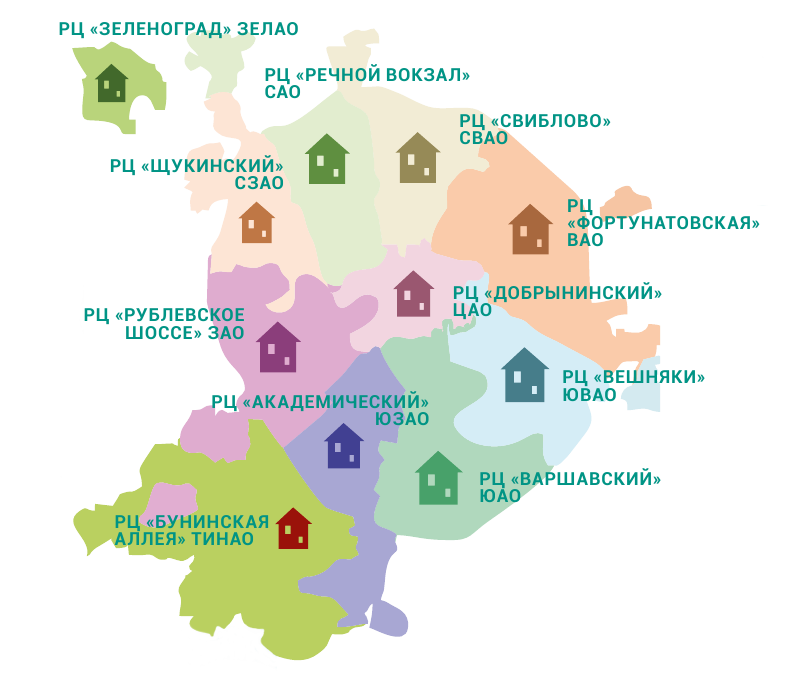 ОБУЧЕНИЕ И КОНСУЛЬТИРОВАНИЕ НКО, ПРОГРАММА «НКО ЛАБ»
Помощь в организации и проведении  мероприятий НКО
Помощь в поиске партнеров, налаживании эффективного взаимодействия с органами исполнительной власти
ПОЛИГРАФИЧЕСКАЯ ПОДДЕРЖКА НКО
ИНФОРМАЦИОННАЯ ПОДДЕРЖКА НКО
Предоставление помещений для работы и проведения мероприятий
2
ВЗАИМОДЕЙСТВИЕ С НКО В ОБЛАСТИ ПОДДЕРЖКИ ГРАЖДАН СТАРШЕГО ПОКОЛЕНИЯ
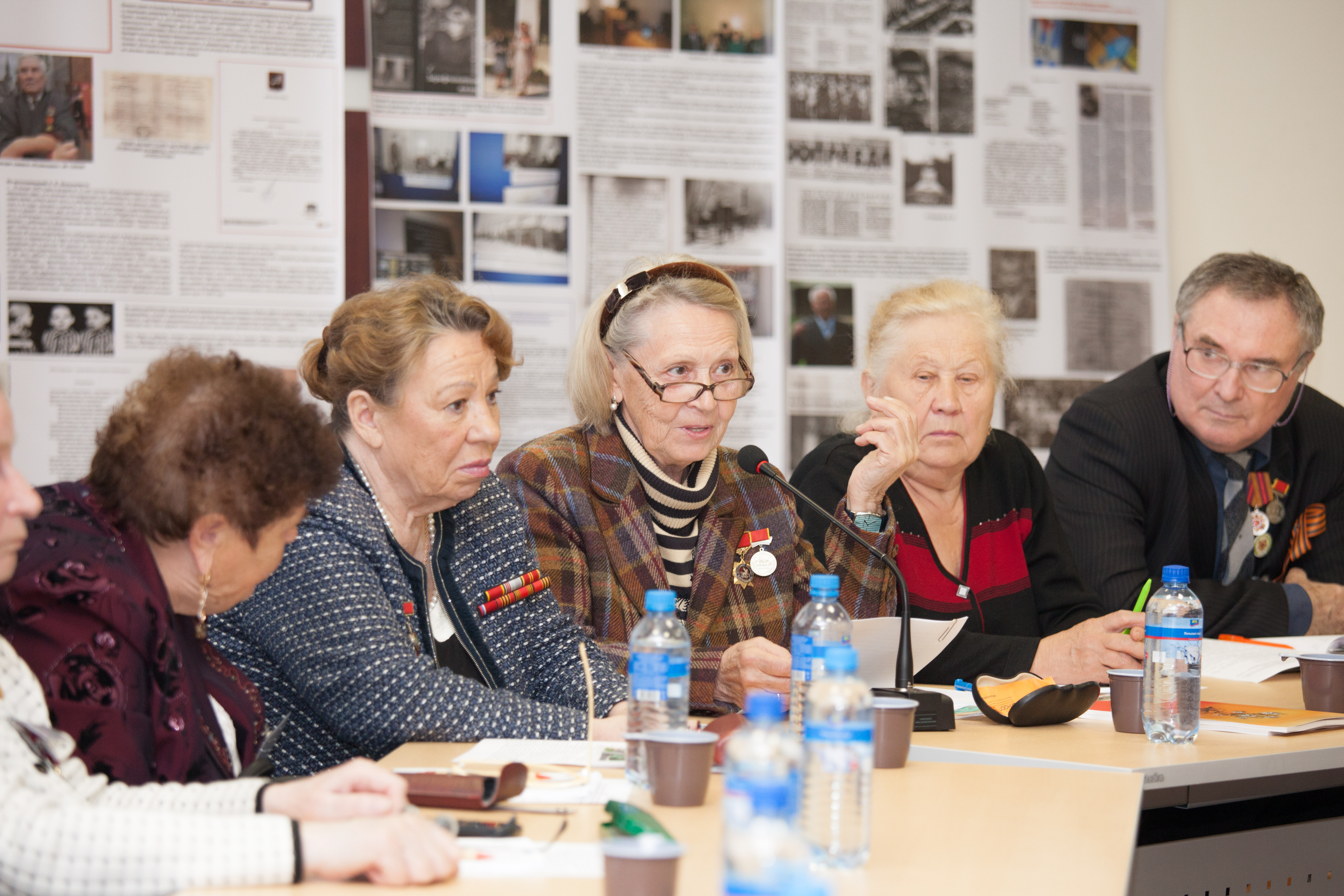 УЧАСТИЕ ГРАЖДАН СТАРШЕГО ПОКОЛЕНИЯ В ПРОЕКТАХ РЦ
ВЗАИМОДЕЙСТВИЕ С ВЕТЕРАНСКИМИ ОРГАНИЗАЦИЯМИ
ПОДДЕРЖКА ПРОЕКТОВ И МЕРОПРИЯТИЙ НАПРАВЛЕННЫХ НА ОКАЗАНИЕ ПОДДЕРЖКИ ПОЖИЛЫМ ЛЮДЯМ
Мероприятия по взаимодействию с ветеранскими организациями и пожилыми людьми – в тройке лидеров
3
НАПРАВЛЕНИЯ ПОДДЕРЖКИ ВЕТЕРАНСКИХ ОРГАНИЗАЦИЙ
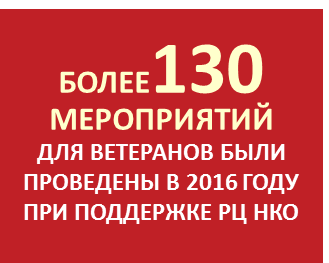 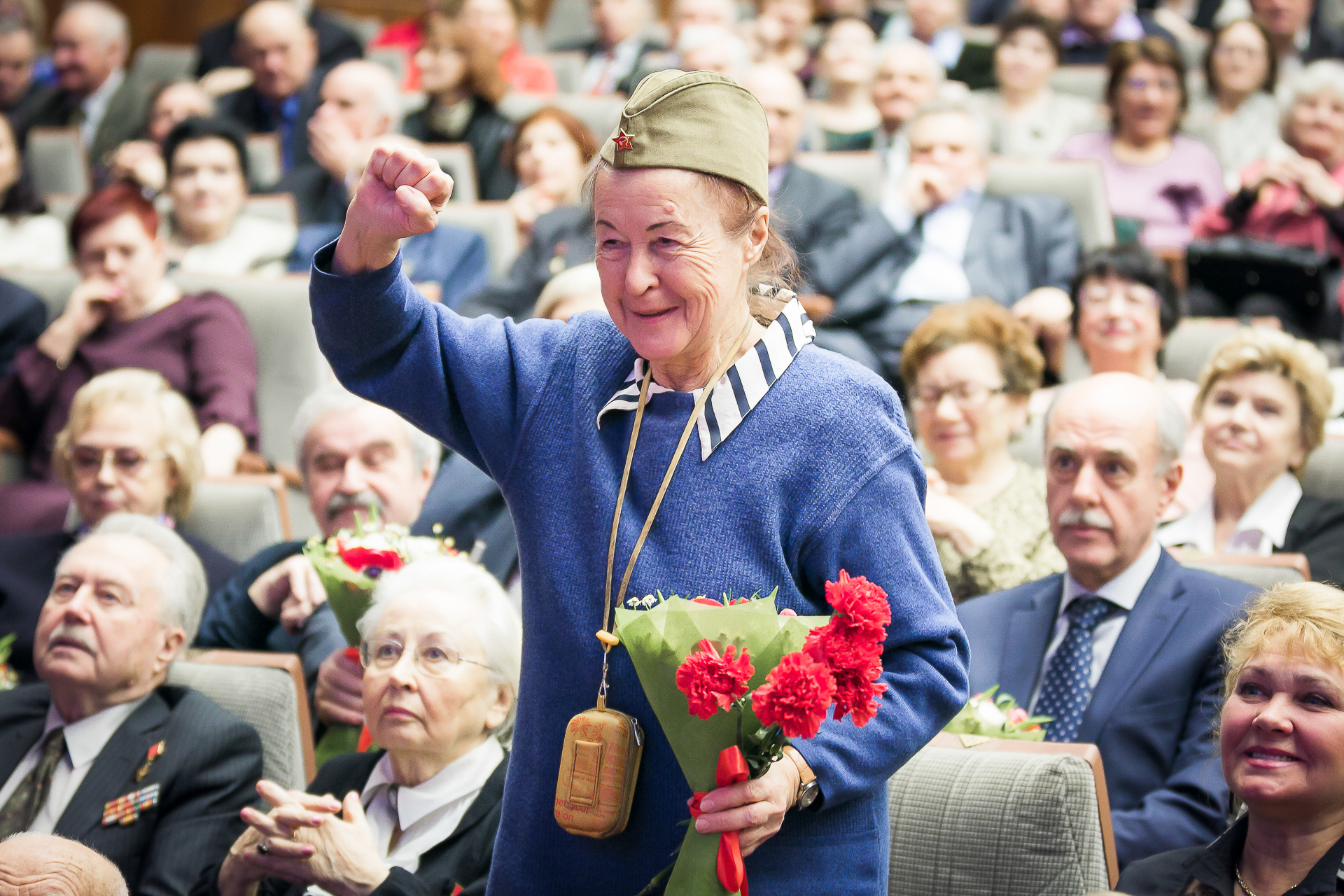 БОЛЕЕ 100 
ВЕТЕРАНСКИХ ОРГАНИЗАЦИЙ
ВЗАИМОДЕЙСТВУЮТ С ОТДЕЛЕНИЯМИ РЦ НКО
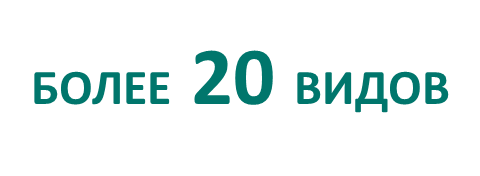 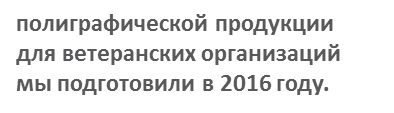 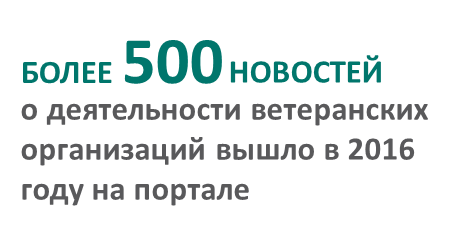 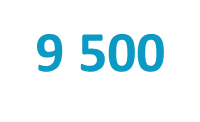 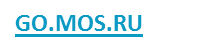 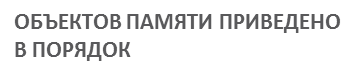 Содействие в работе по сохранению ИСТОРИЧЕСКОЙ ПАМЯТИ И ПАТРИОТИЧЕСКОМУ ВОСПИТАНИЮ ГРАЖДАН: вовлечение столичных НКО, особенно детских и молодежных организаций в работу с ветеранами
1
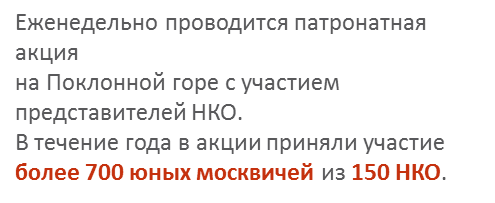 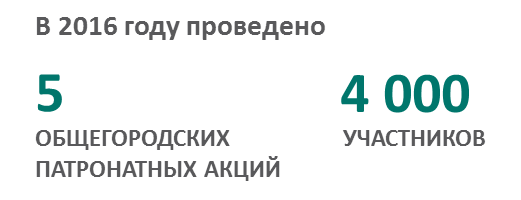 ПОДДЕРЖКА ПРОВЕДЕНИЯ МЕРОПРИЯТИЙ по увековечиванию памяти защитников Отечества
2
ОКАЗАНИЕ ВСЕСТОРОННЕЙ ПОДДЕРЖКИ деятельности ветеранских организаций в округах Москвы
3
4
МЕРОПРИЯТИЯ НКО ПРИ ПОДДЕРЖКЕ РЦ
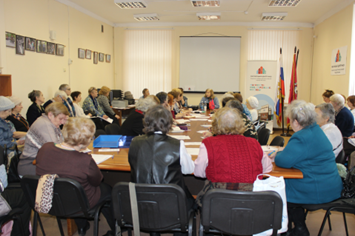 В ПОМОЩЬ ПОЖИЛЫМ МОСКВИЧАМ
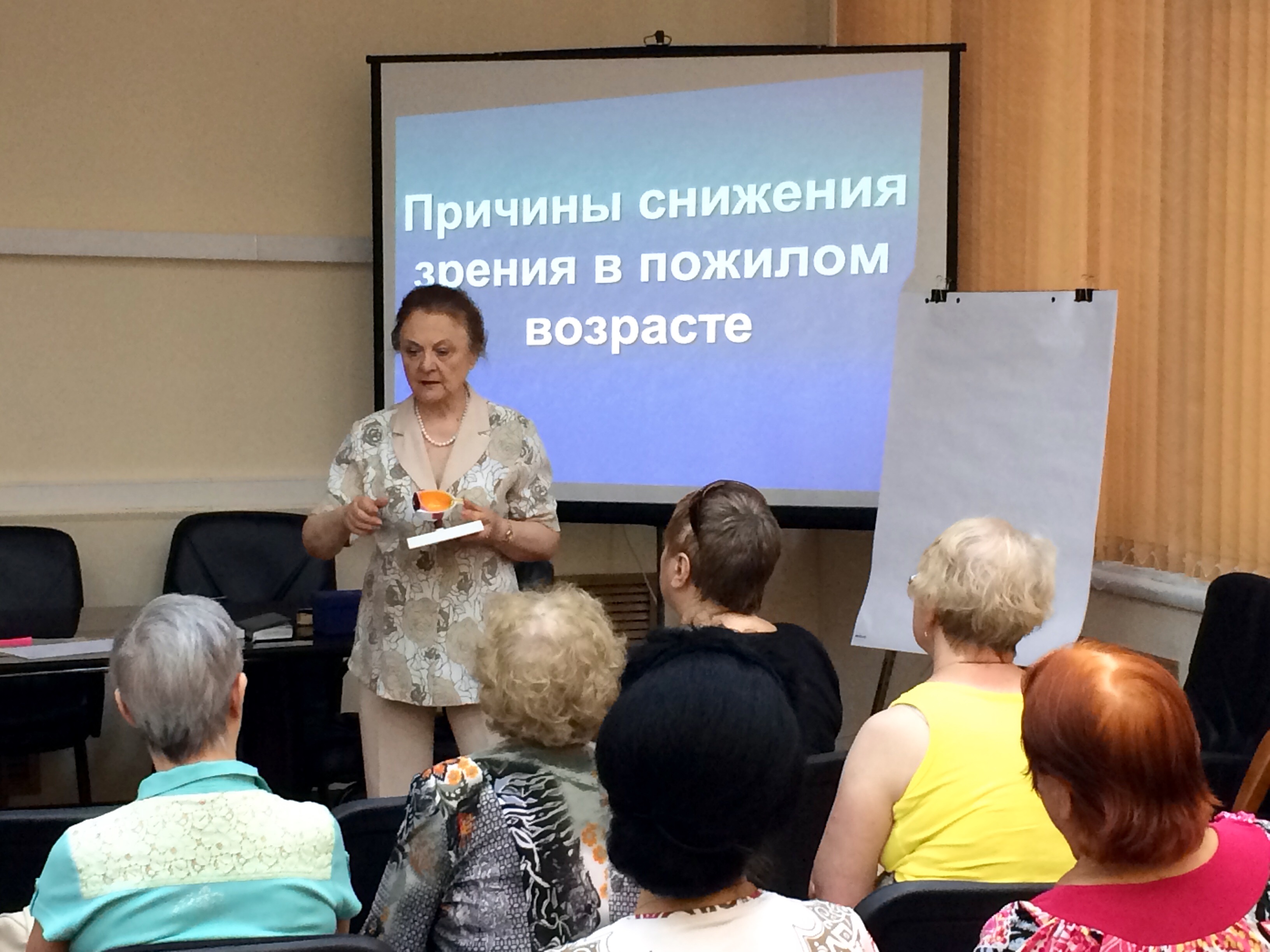 Лекция «Профилактика мошенничества в отношении пожилых людей»
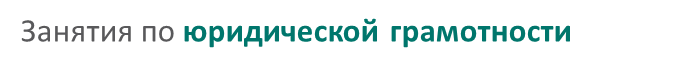 Досуговые мероприятия
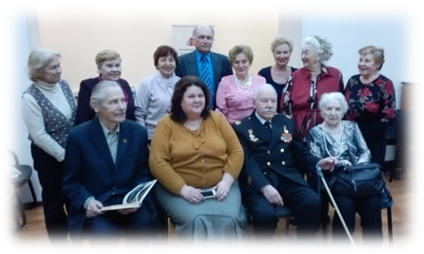 Два раза в месяц на базе РЦ проводится акция «День здоровья: скажи инсульту нет!»
Семинар : «Социальная господдержка г. Москвы для пенсионеров и инвалидов в 2017 году»
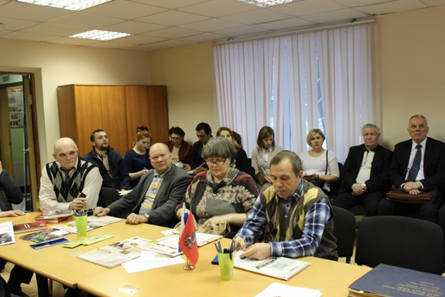 Семинар: «Как сохранить зрение в пожилом возрасте?»
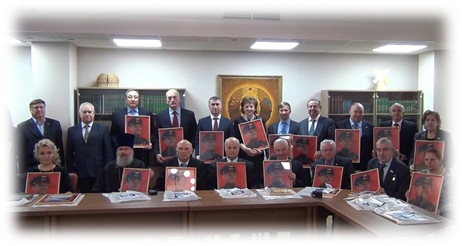 Акция «Ваши сердца в надежных руках!»
5
МЫ ОТКРЫТЫ К СОТРУДНИЧЕСТВУ!
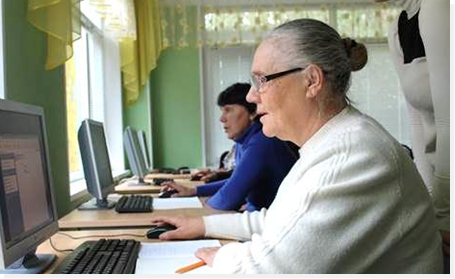 ✓
ПРИХОДИТЕ И РАБОТАЙТЕ в коворкингах, проводите концертные и официальные мероприятия в наших залах
✓
УЧАСТВУЙТЕ В НАШИХ НОВЫХ ПРОЕКТАХ:
Общественная мастерская «Добрая артель»
Дискуссионная площадка «НКО Клаб»
✓
ПОЛЬЗУЙТЕСЬ УСЛУГАМИ НАШЕГО МЕДИЙНО-ПОЛИГРАФИЧЕСКОГО ЦЕНТРА – от разработки макета до продвижения готового продукта
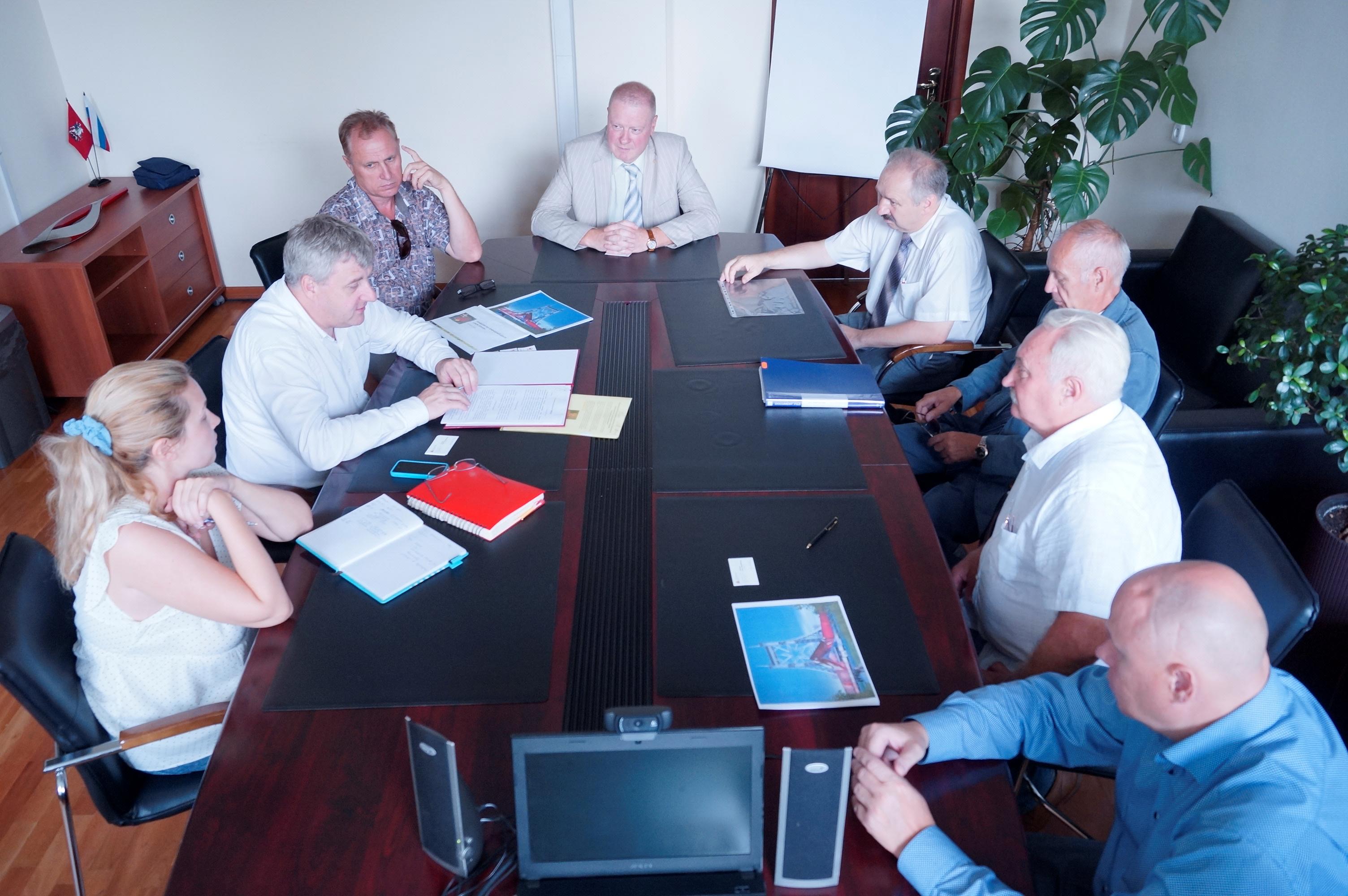 ✓
ПОЛУЧАЙТЕ КВАЛИФИЦИРОВАННУЮ ПОМОЩЬ в рамках юридических и бухгалтерских консультаций, а также организационную поддержку при проведении мероприятий
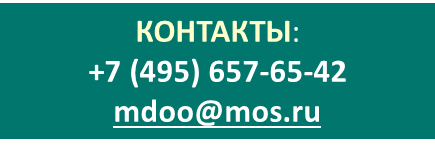 ✓
ПРИХОДИТЕ УЧИТЬСЯ – расскажите нам о том, что вам интересно узнать, и мы организуем обучающие мероприятия на самые востребованные темы
6